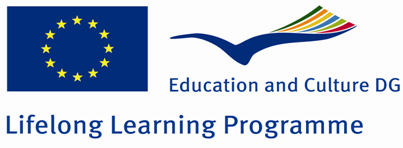 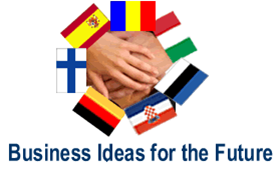 SWOT Analysis on the Use of ICT
Mijo Mirković School of Economics, Trade and Administration
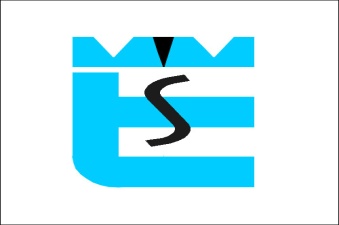 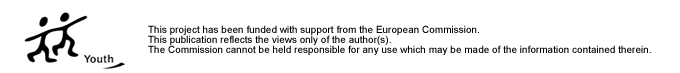 STRENGTHS
ICT helps students study subjects using a wide range of sources
most students are ready to learn new skills 
ICT prepares students for the world of work
the development of students’ skills to use ICT for their lifelong learning activities
STRENGTHS
most teachers have ICT skills 
the teachers have the chance to plan short, timed, tightly focused activities
the teachers see the main difference between a traditional and computer based lesson (saving time, motivating students) 
ICT helps students with disabilities
ICT helps both students and teachers realize that teaching and learning are interactive processes
WEAKNESSES
ICT is used for teaching only some subjects (Informatics, Mathematics, Biology, Statistics, Bookkeeping, Typing)
some teachers hesitate to use ICT
WEAKNESSES
not enough resources /computers for each classroom
financial problems
OPPORTUNITIES
students have a chance to present their work in a way that suits them
integrate ICT with all subjects, so this could replace or be combined with traditional teaching methods
OPPORTUNITIES
encourage active cooperation of school and businesses, public and private sectors, as well as the local community and Government bodies, in computerization
THREATS
cost
 training
damage
distractions
safety